Respiratory System Module
2020-2021
Corynebacterium diphtheriae
Dr. Mohammad Odibate
Department of Microbiology and Pathology
Faculty of Medicine, Mu’tah University
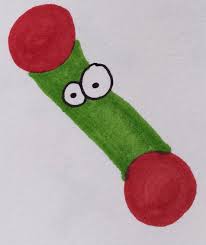 1
INTRODUCTION
Corynebacteria (from the Greek koryne, club)
They are small pleomorphic Nonencapsulated & nonspore-forming bacteria.
Gram-positive rods.
Typically form clusters of parallel rays (palisades) that are referred to as Chinese characters .
2
[Speaker Notes: Cells remain attached after division, forming “Chinese letter” or palisade arrangements]
Corynebacteria
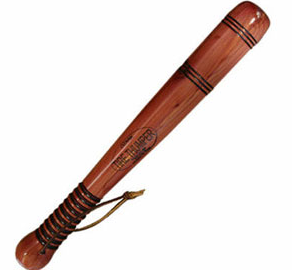 Chinese characters
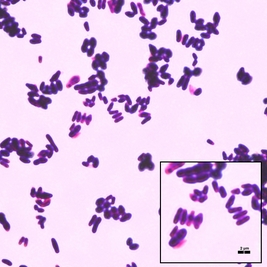 Clubbed end
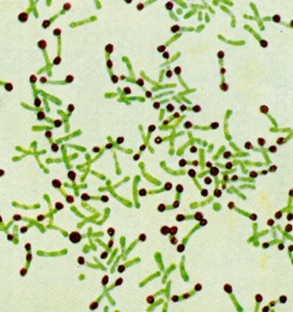 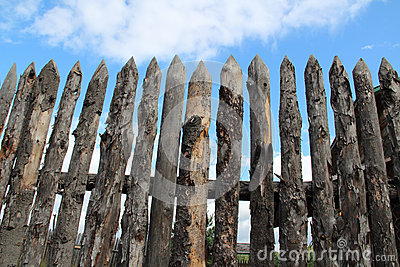 Volutin granules  a storage form of complexed inorganic polyphosphate granules which serves as food reserves
Palisade
3
EPIDEMIOLOGY
Worldwide, there is declining trend of diphtheria cases due to vaccination coverage.
Source of infection: Carriers (95%), cases (5%).
Carriers: Nasal carreiers are more  dangerous due to frequent  shedding than thraot carriers . Incedence of carreier rate varies from 0.1 to 5%.
Transmission: 
Via respiratory droplets
Rarely by contact with infected skin lasions. 
Reservoir: There are no significant reservoirs other than humans.
Commonly infected: Children aged 1-5 yrs.
4
[Speaker Notes: The annual peak incidence rate was 191 cases per 100,000 population in the United States in 1921; in contrast, since 1980, the annual figure for the United States as a whole has been <5 cases.
only 26% of countries have successfully vaccinated >80% of individuals in all districts.
Statistics collected by the World
Health Organization indicate the occurrence of ∼7000 reported diphtheria cases in 2008 and ∼5000 diphtheria deaths in 2004.]
PATHOGENESIS
Diphtheria toxin (DT)
Is an A-B toxin expressed from a bacteriophage in the presence of low iron concentrations. 
It can induce protective antibodies (antitoxin). 
LD50 of ∼100 ng/kg of body weight.
The DT mechanism of action
DT binds to receptors on the surface of eukaryotic cells

The A-subunite  results in inhibition of polypeptide chain elongation by  the eukaryotic elongation factor 2 (eEF2) through its ADP-ribosylation.

eEF-2  is an essential factor for protein synthesis. It promotes the GTP-dependent translocation of the nascent protein chain from the A-site to the P-site of the ribosome.
5
PATHOGENESIS
The DT mechanism of action
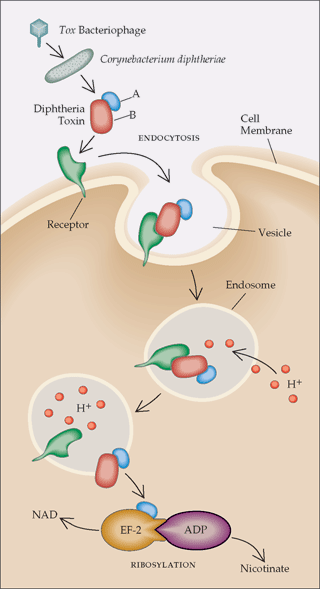 DT has two submits
Subunit B
receptor-binding domain and translocation domain
Subunit A
catalytic domain
6
Inhibition of protein synthesis
mRNA translation
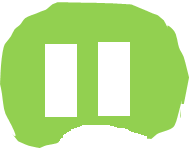 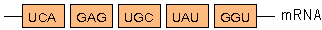 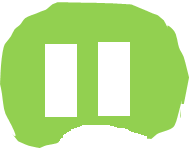 The inhibition of 
protein Synthesis 
will cause cellular 
death and necrosis
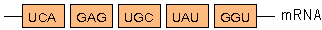 The DT results in inhibition of polypeptide chain elongation by  the eEF-2.
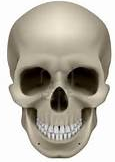 DT
eEF-2  is an essential factor for protein synthesis. It promotes the GTP-dependent translocation of the nascent protein chain from the A-site to the P-site of the ribosome
7
Manifestations
Types of diphtheria
Respiratory diphtheria
Cutaneous diphtheria
Systemic diphtheria (Toxin absorption )
8
Manifestations
Respiratory diptheria
The most common form of diptheria
Incubation period of 3 to 4 days
Stages
Faucial diphtheria (fauces, the cavity at the back of the mouth leading into the pharynx).
Toxin elicits an inflammatory response, necrosis of the epithelium and exudate formation.
This lead to the formation of mucosal ulcers, lined by a tough leathery greyish white pseudomembrane  coat; composed of an inner band of fibrin surrrounded by neutrophil, RBCs, and bacteria.
It is named as it is adhernt to the mucosal base and bleeds on removal, in contrast to the true membrane which can be easily separated.
9
Manifestations
The Compostion of the Pseudomembranes
Band of neutrophil, RBCs, and bacteria
A fibrinosuppurative exudate
mucosal ulcers
[Speaker Notes: Characteristic pathologic findings of diphtheria include mucosal ulcers with a pseudomembranous coating composed of an inner band of fibrin and a luminal band of neutrophils. Initially white and firmly adherent, in advanced diphtheria the pseudomembranes turn gray and even green or black as necrosis progresses. Mucosal ulcers result from toxin-induced necrosis of the epithelium accompanied by edema, hyperemia, and vascular congestion of the submucosal base. A fibrinosuppurative exudate from the ulcer develops into the pseudomembrane. Ulcers and pseudomembranes in severe respiratory diphtheria may extend from the pharynx into medium-sized bronchial airways. Expanding and sloughing membranes may result in fatal airway obstruction.
Mucosal ulcers result from toxin-induced necrosis of the epithelium accompanied by edema, hyperemia, and vascular congestion of the submucosal base. A fibrinosuppurative exudate from the ulcer develops into the pseudomembrane]
Manifestations
Respiratory diptheria
The clinical diagnosis are  based  on the initial  manifestations including:
 Headache
 Weakness 
 Sore throat 
 Voice change
 Dysphagia 
 Low-grade fever
Diagnosis requires the isolation of C. diphtheriae or the histopathologic isolation of compatible gram-positive organisms
11
Manifestations
Respiratory diptheria
Extension of the membrane: in sever cases, it may extend into the larynx and the bronchial airways, which may lead to fatal airway obstruction leading to asphyxia. This mandates immedites tracheostomy.
Bull-neck apperance: A few patients develop massive swelling of the tonsils and present with “bull-neck” diphtheria, which results from lymphadenopathy,  massive edema of the submandibular and paratracheal region which is characterized by foul breath, thick speech,  and stridor breathing.
-  The infection gradually resolves, and the membrane is coughed up after 5 to 10 days.
12
The Diphtheritic  vs. Streptococcal Pharyngitis
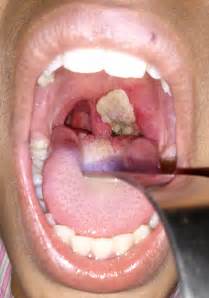 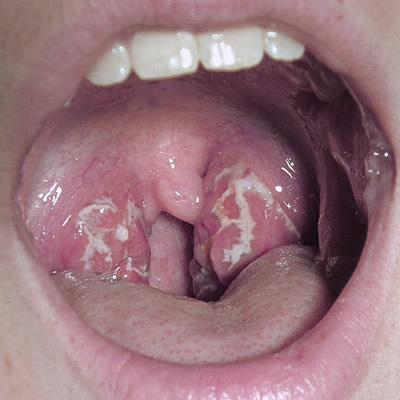 Diphtheritic
Streptococcal
The diphtheritic pseudomembrane is gray or whitish and sharply demarcated. Unlike the exudative lesion associated with streptococcal pharyngitis, the pseudomembrane in diphtheria is tightly adherent to the underlying tissues. Attempts to dislodge the membrane may cause bleeding. Hoarseness suggests laryngeal diphtheria, in which laryngoscopy may be diagnostically helpful.
13
Manifestations
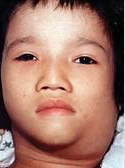 Respiratory diphtheria
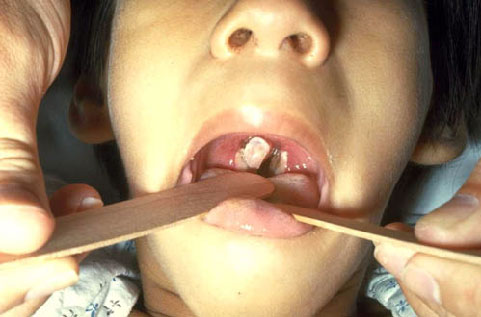 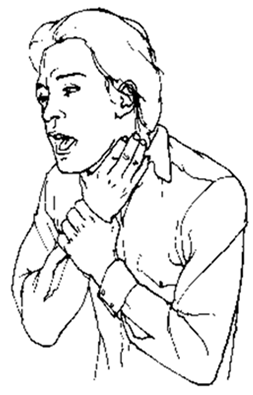 14
Manifestations
.
Diphtheritic  myocarditis:  
 Appears during the 2-3 week in severe cases of respiratory diphtheria.
It is manifested by cardiac enlargement, weakness, arrhythmia, and congestive heart failure with dyspnea. 

2. Nervous system involvement
  Appears later in the course of disease
Toixn mediated noninflammatory demyelinating disorder
 Most often involving paralysis of the soft palate, oculomotor (eye) muscles, or selective muscle groups.
 The paralysis is reversible and is generally not serious unless the diaphragm is involved
 The disease resolves with the formation of antitoxin antibody.
Systemic diphtheria (Toxin absorption )
15
[Speaker Notes: The clinical syndrome and the findings on lumbar puncture of raised levels of protein without pleocytosis in cerebrospinal fluid resemble Guillain-Barré syndrome]
Manifestations
Infection at Other Sites:
Ear (otitis externa)
The eye: purulent and ulcerative conjunctivitis
The genital tract : purulent and ulcerative vulvovaginitis
Sporadic cases of pyogenic arthritis
16
[Speaker Notes: Classic cutaneous diphtheria is  a nonprogressive infection characterized by a superficial, ecthymic, nonhealing ulcer with a gray-brown membrane
The skin manifistatios are due to organism   not toxin]
DIFFERENTIAL DIAGNOSIS
Diagnosis should be considered in patients who have 
Severe pharyngitis, particularly with difficulty swallowing, respiratory compromise, or signs of systemic disease including myocarditis or generalized weakness.
In the differential diagnosis, the leading causes of pharyngitis that should be considered are
Respiratory viruses (rhinoviruses, nfluenza viruses, parainfluenza viruses, coronaviruses, and adenoviruses; ∼25% of cases),
Group A streptococci (15–30%),
Group C streptococci (∼5%),
Atypical bacteria such as Mycoplasma pneumoniae and Chlamydia pneumoniae (15–20% in some series), 
Other viruses such as herpes simplex virus (∼4%) and Epstein-Barr virus
Others
17
Treatment
Teatment should be started immediatley on clinical suscpesion of dihphthia  which includes:
Antidiphtheric serum or ADS (antitoxin): the treatment of choice as it neutralizes the toxin.







Maintenance of an open airway.
Antimicrobial therapy:
Penicillin parentally or Erythromycin are the drug of choice.
Elimination of the organism should be documented by negative results of at least 2 successive cultures of specimens from the nose and throat (or skin) obtained 24 hr apart after completion of therapy.
18
Vaccination
Types of vaccine:
Single vaccine: Diphtheria toxoid
Combined vaccine: various vaccine available are
DPT: Contains DT (diphtheria toxoid), P (pertussis whole cell), and TT (tetanus toxoid). It is the vaccine of choice for infants (why).
Pertussis  in this vaccine which is used a s a whole cell acts as an adjuvant whih increases the immunogenecity of DT and TT.
DaPT: Contains DT, TT, and acellular pertussis (aP).
DT: Contains DT and TT
dT: Contains TT and adult dose diphtheria toxoid (d) 
Note: adult dose diphtheria toxoid is given to adults more than 12 years old 

Protective titer:
Following vaccination, an antitoxin titer of ≥0.1 unit/ml is said to protective
19
[Speaker Notes: (why)]
Management Patients in whom diphtheria is suspected
Should be hospitalized in respiratory isolation rooms, with close monitoring of cardiac and respiratory function. 
A cardiac workup is recommended to assess the possibility of myocarditis. 
In patients with extensive pseudomembranes,  possibility a tracheostomy or intubation will be required.
In some settings, pseudomembranes can be removed surgically.
20
[Speaker Notes: Should be hospitalized in respiratory isolation rooms, with close monitoring of cardiac and respiratory function. 
A cardiac workup is recommended to assess 
the possibility of myocarditis. In patients with extensive
pseudomembranes, consultation with an anesthesiologist
or an ear, nose, and throat specialist is recommended
because of the possibility that tracheostomy
or intubation will be required. In some settings, pseudomembranes
can be removed surgically. Treatment with
glucocorticoids has not been shown to reduce the risk
of myocarditis or polyneuropathy.]
Infection Prevention and Control
Place patients with suspected or confirmed diphtheria in isolation room (area).
Apply standard precautions, including hand hygiene at all times.
In addition, also apply droplet and contact precautions. 
The disease is usually not contagious 48 hours after treatment. 
After discharge, restrict contact with others until completion of antibiotic therapy.
21
Communicability
Transmission may occur as long as virulent bacilli are present in discharges and lesions.
The time is variable, but without antibiotics, organisms usually persist 2 weeks or less and seldom more than 4 weeks.
Chronic carriers may shed organisms for 6 months or more.
People with diphtheria are usually no longer able to infect others 48 hours after they begin taking antibiotics.
22
Case study
A 2 year old child experienced an upper respiratory infection.
 He had anorexia and fatigue.
 The patient was seen in the emergency room. He had a fever of 39.9°C.
Physical examination revealed a clear chest, exudative pharyngitis, and bilaterally enlarged cervical lymph nodes.
A throat culture was taken and the child given a course of penicillin.
It was noted that the throat culture had not grown any group A streptococci
On day 10 of the infection, the child's condition worsened. He became increasingly lethargic; developed respiratory distress on the day of admission. On examination, 38.9⁰C, had an exudate in the posterior pharynx that was described as yellowish, and thick membrane which bled when scraped and removed. The patient’s medical history revealed that he had received no immunizations. The patient was admitted to hospital. Diagnosis and   treated for diphtheria.
23